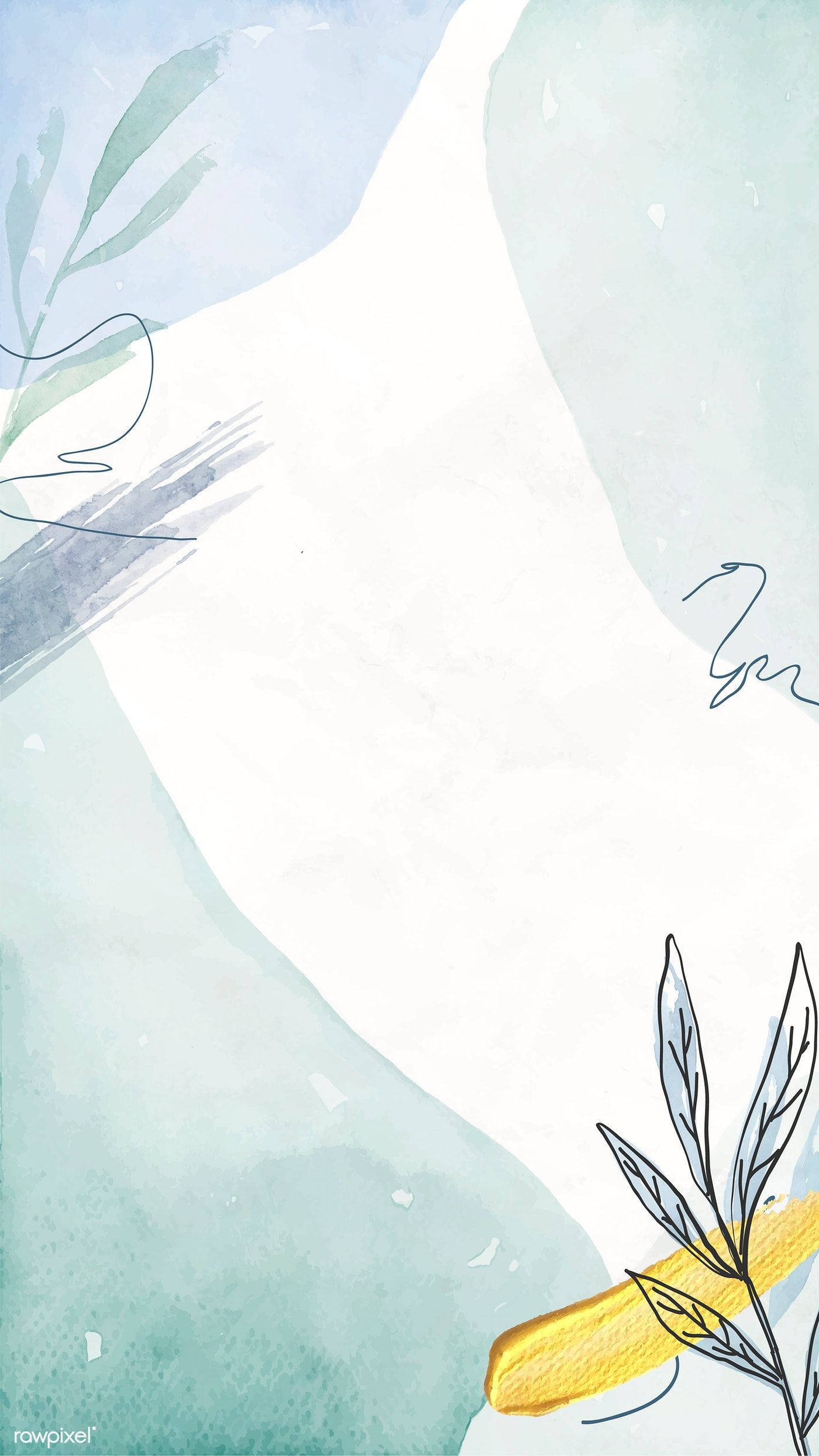 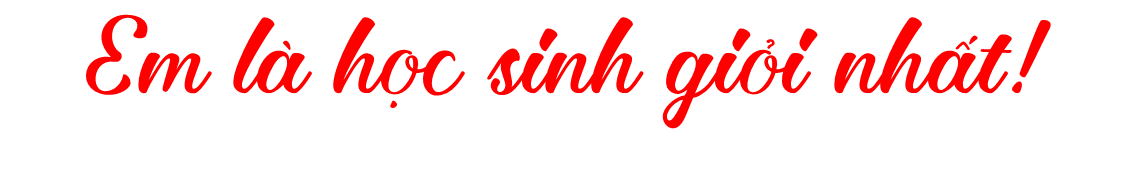 BPTT SO SÁNH
BPTT NHÂN HÓA
BPTT ĐIỆP
Hình thức: chia 3 đội chơi
Yêu cầu: mỗi đội bốc chọn 1 thẻ, và lấy ví dụ minh họa, mỗi thành viên trong đội lấy một ví dụ khác nhau (ví dụ trong sgk và ngoài  sgk)
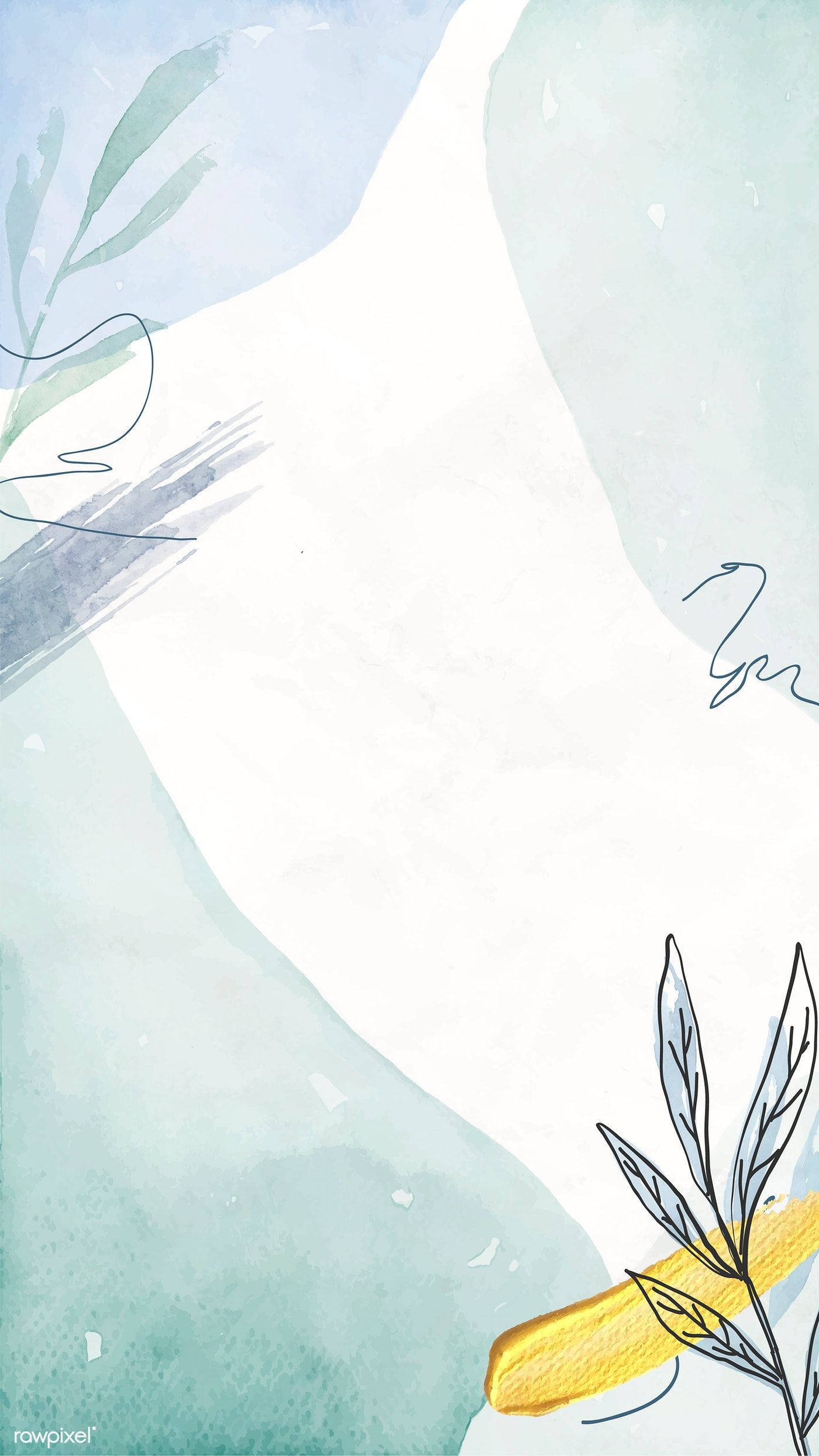 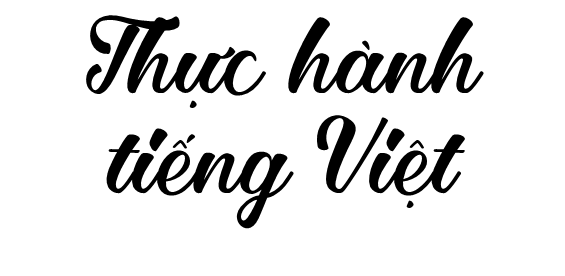 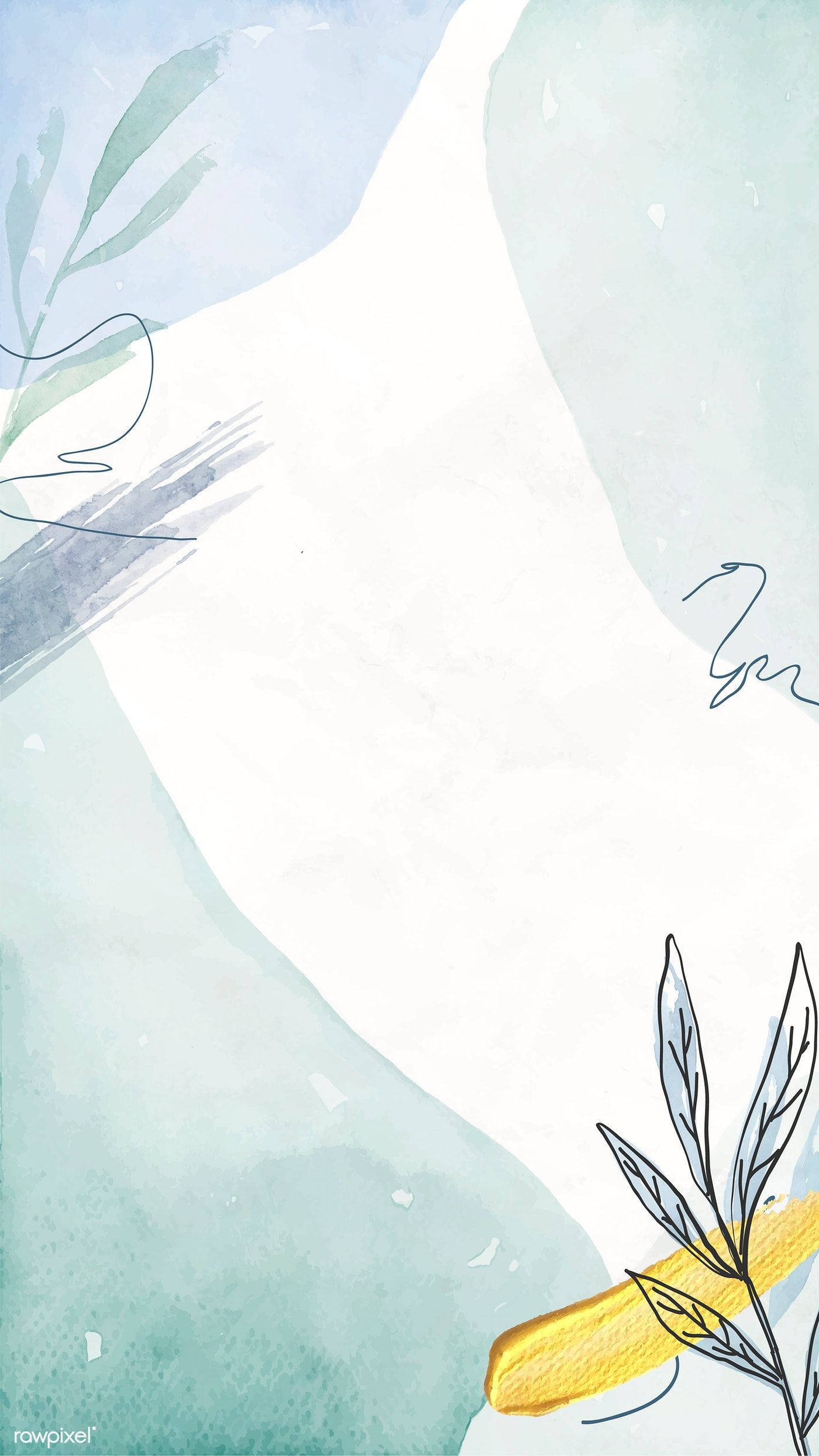 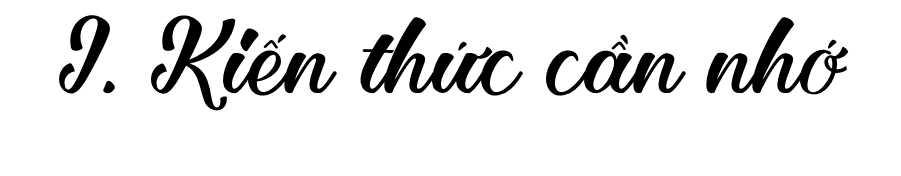 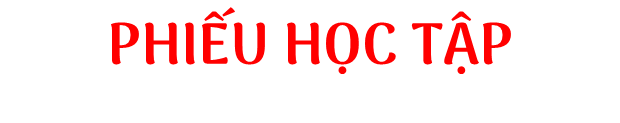 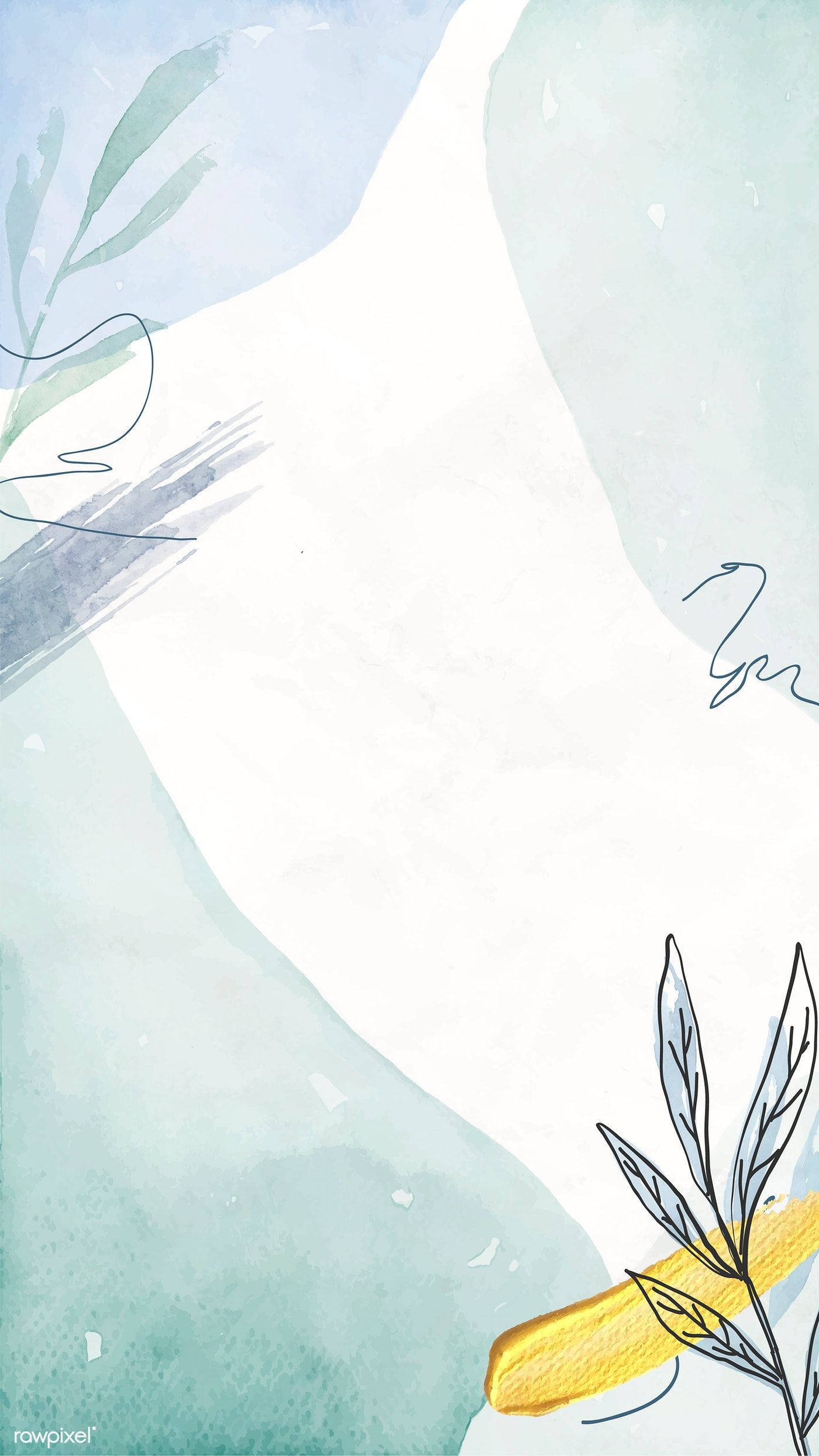 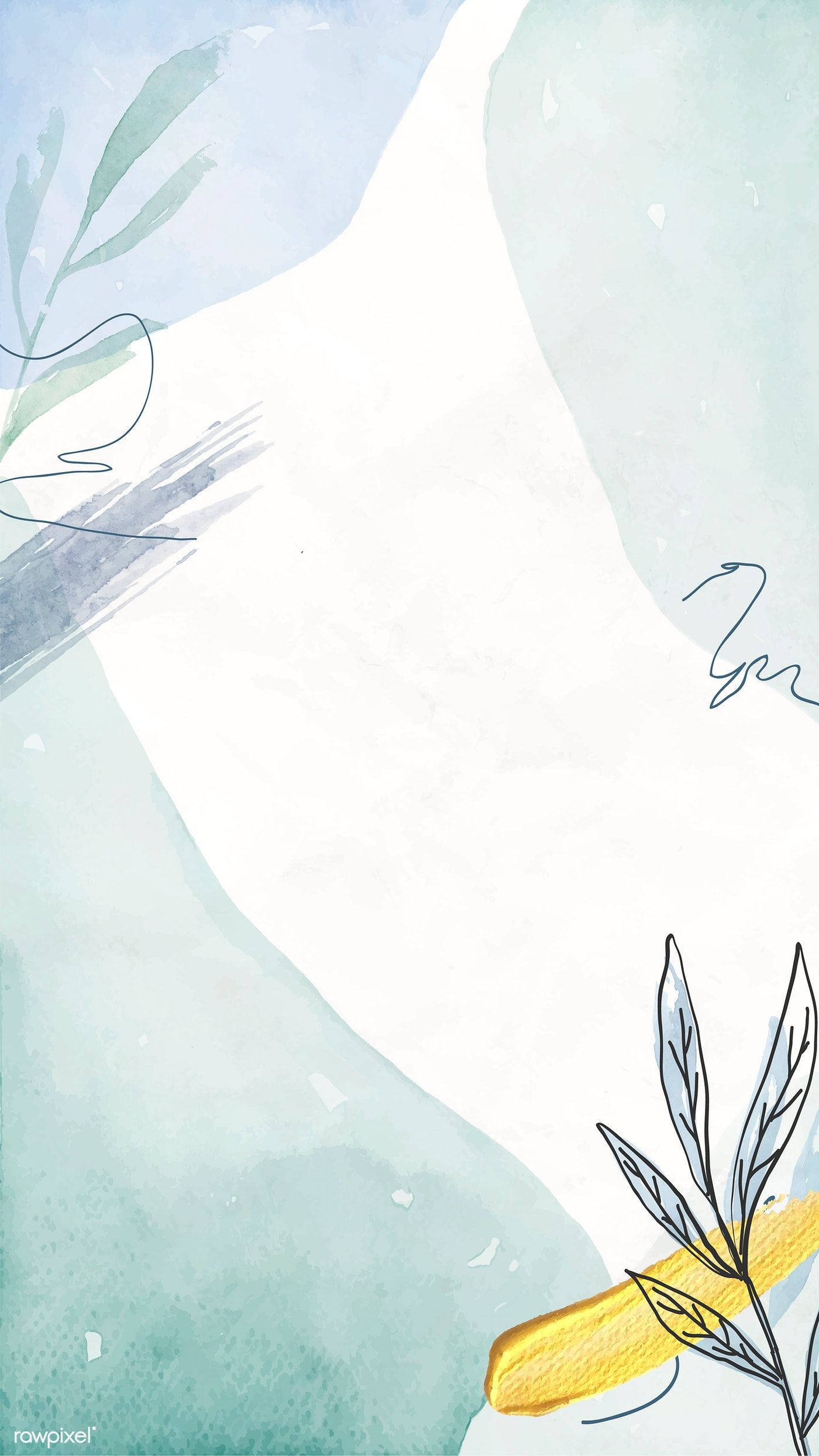 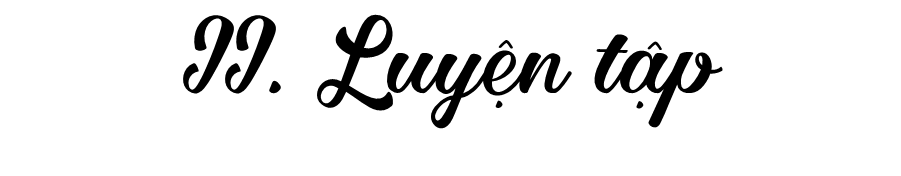 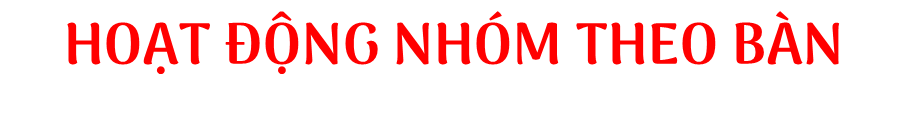 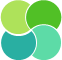 Bàn số chẳn làm bài 2,4
Bàn số lẻ làm bài 1,3
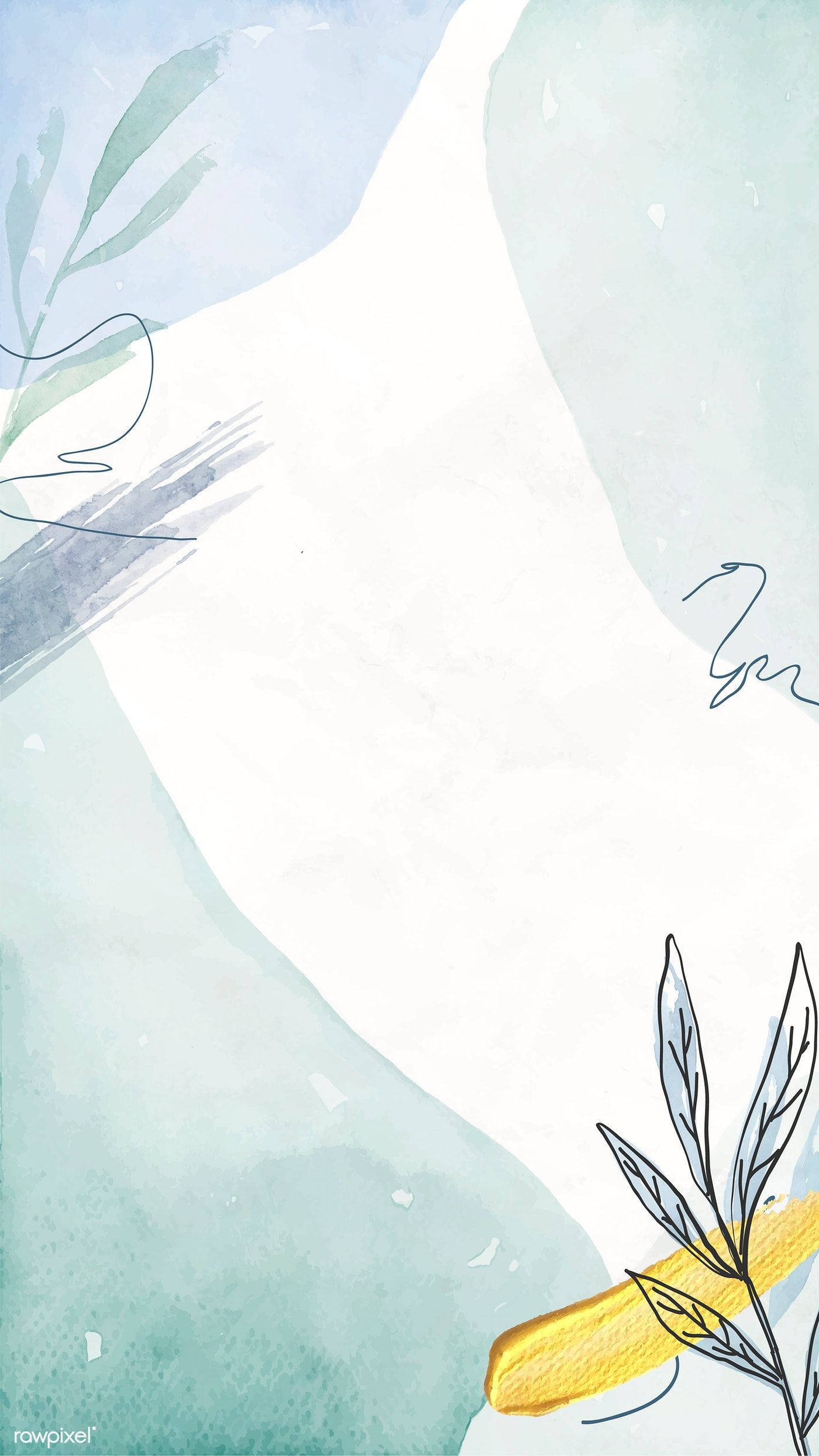 BÀI TẬP 1
Nhận biết bằng mắt nhìn
Giáp mặt, tiếp xúc với nhau
Tác giả đã dung từ “gặp” để thể hiện thái độ, tình cảm của người lính. Lá cơm nếp không đơn thuần là vật vô tri vô giác mà được coi như một con người- người bạn cũ. Vì thế chứa đựng cả cảm xúc vui mừng, trìu mến
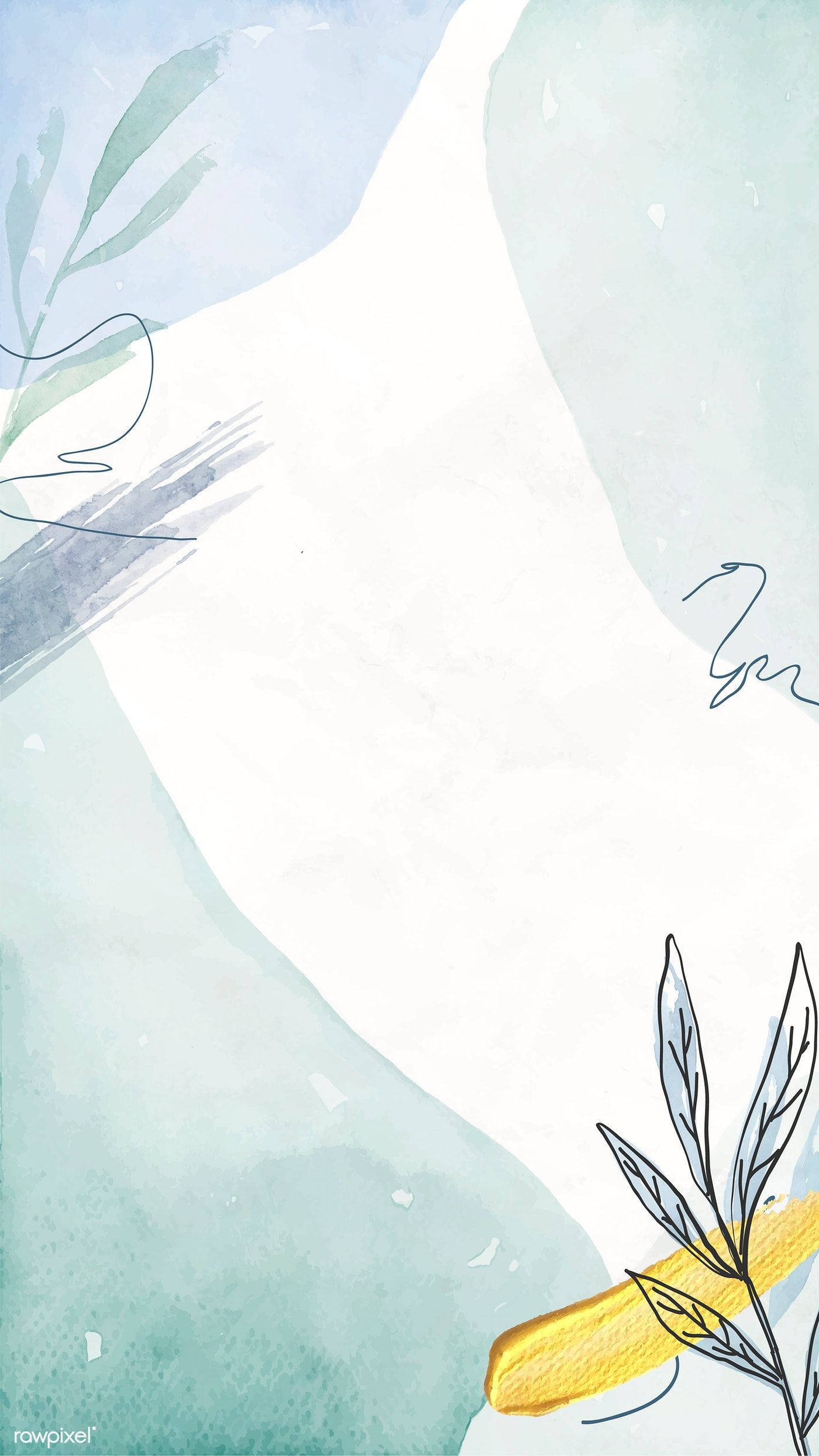 BÀI TẬP 2
Không chỉ đơn thuần là mùi hương dễ chịu – được cảm nhận bằng khứu giác mà còn trở thành một biểu tượng cho hương vị quê nhà, tình cảm gia đình trìu mến, thân thương theo mỗi bước chân của người lính
Có mùi như hương của hoa, dễ chịu, làm cho thích ngửi
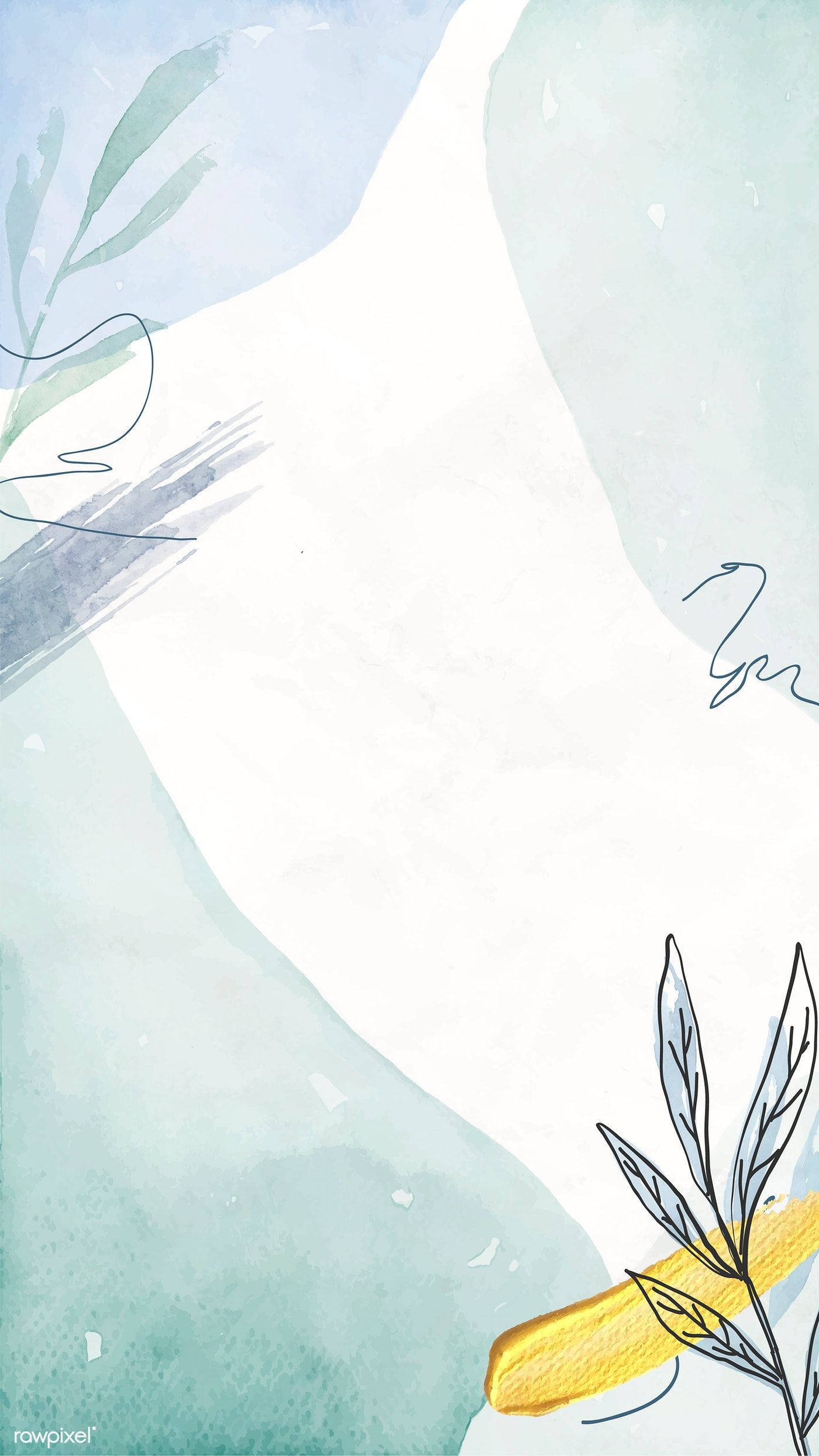 BÀI TẬP 3
Mùi vị vừa mang nghĩa chỉ hương vị cụ thể của quê nhà, vừa mang nghĩa trừu tượng, chỉ một sắc thái đặc trưng của quê hương, vùng miền
Danh từ chỉ hơi tỏa từ sự vật, có thể nhận biết bằng lưỡi
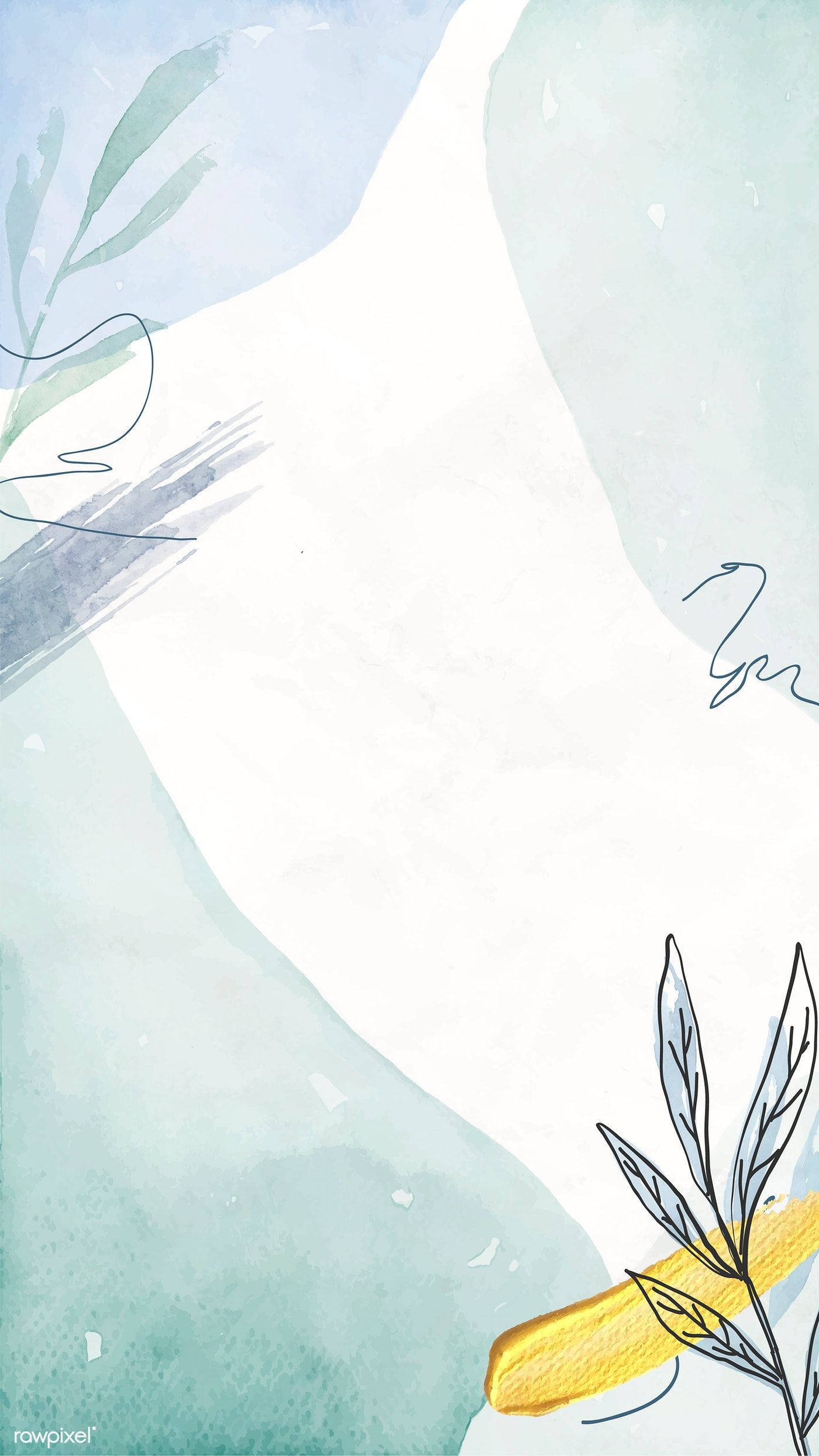 BÀI TẬP 4
* Cách kết hợp từ giữa các từ trong hai dòng thơ 
                           Mẹ già và đất nước
                           Chia đều nỗi nhớ thương
- Chia đều: vốn được kết hợp giữa các từ chỉ sự vật cụ thể
- “Chia đều nỗi nhớ thương” không còn là khái niệm trìu tượng nữa mà trở nên cụ thể, có thể cân- đo- đong- đếm được.
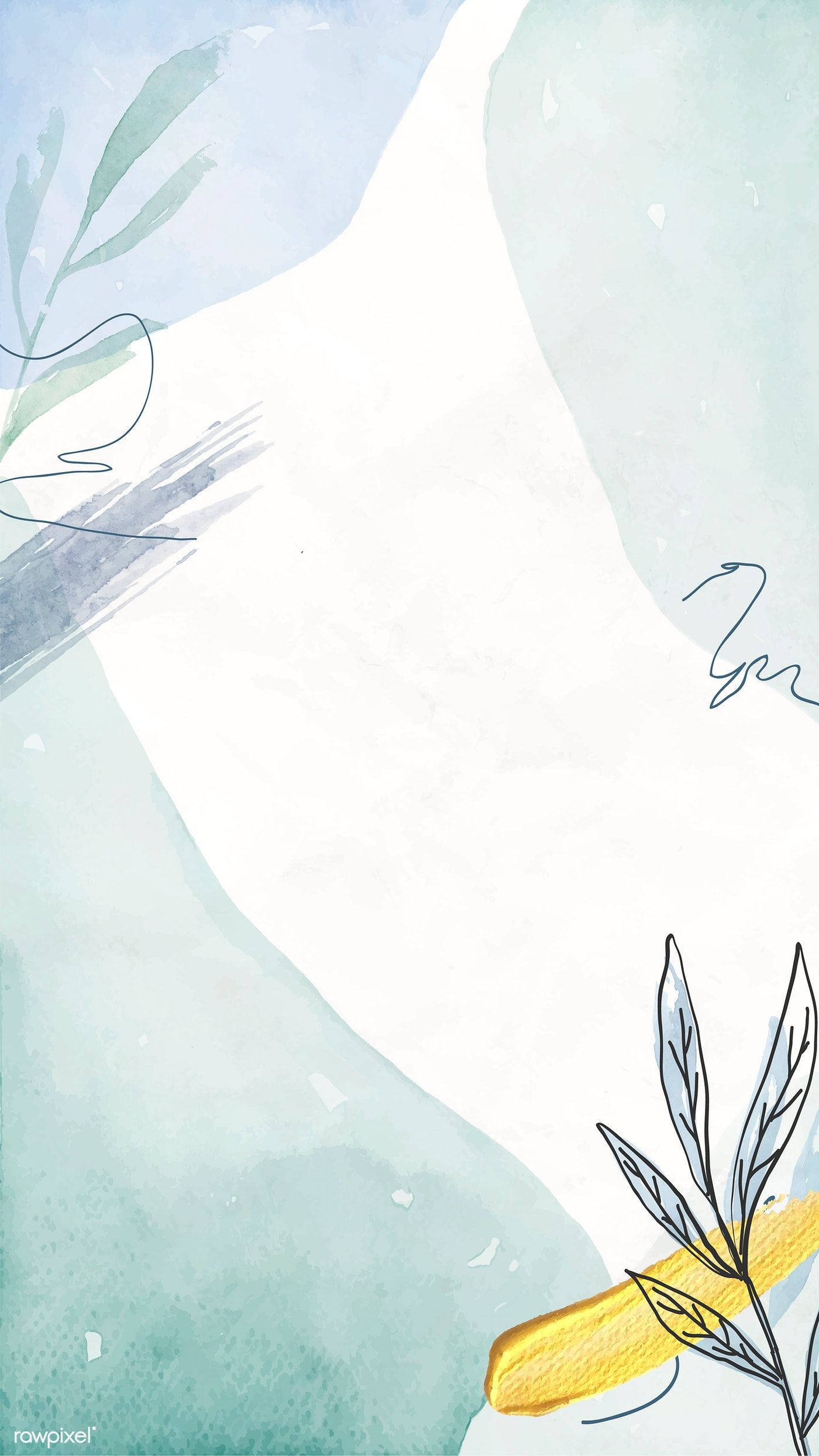 BÀI TẬP 4
* Cách kết hợp từ giữa các từ trong hai dòng thơ 
                           Mẹ già và đất nước
                           Chia đều nỗi nhớ thương
 Cách kết hợp từ ngữ đặc biệt giúp nhà thơ diễn tả được chiều sâu tâm lí, tâm tư, tình cảm của người chiến sĩ khi đang chiến đấu nơi chiến trường. Họ ra đi vì một mục đích lớn lao nhưng trong họ luôn có một tình yêu dành cho người mẹ nơi quê nhà.
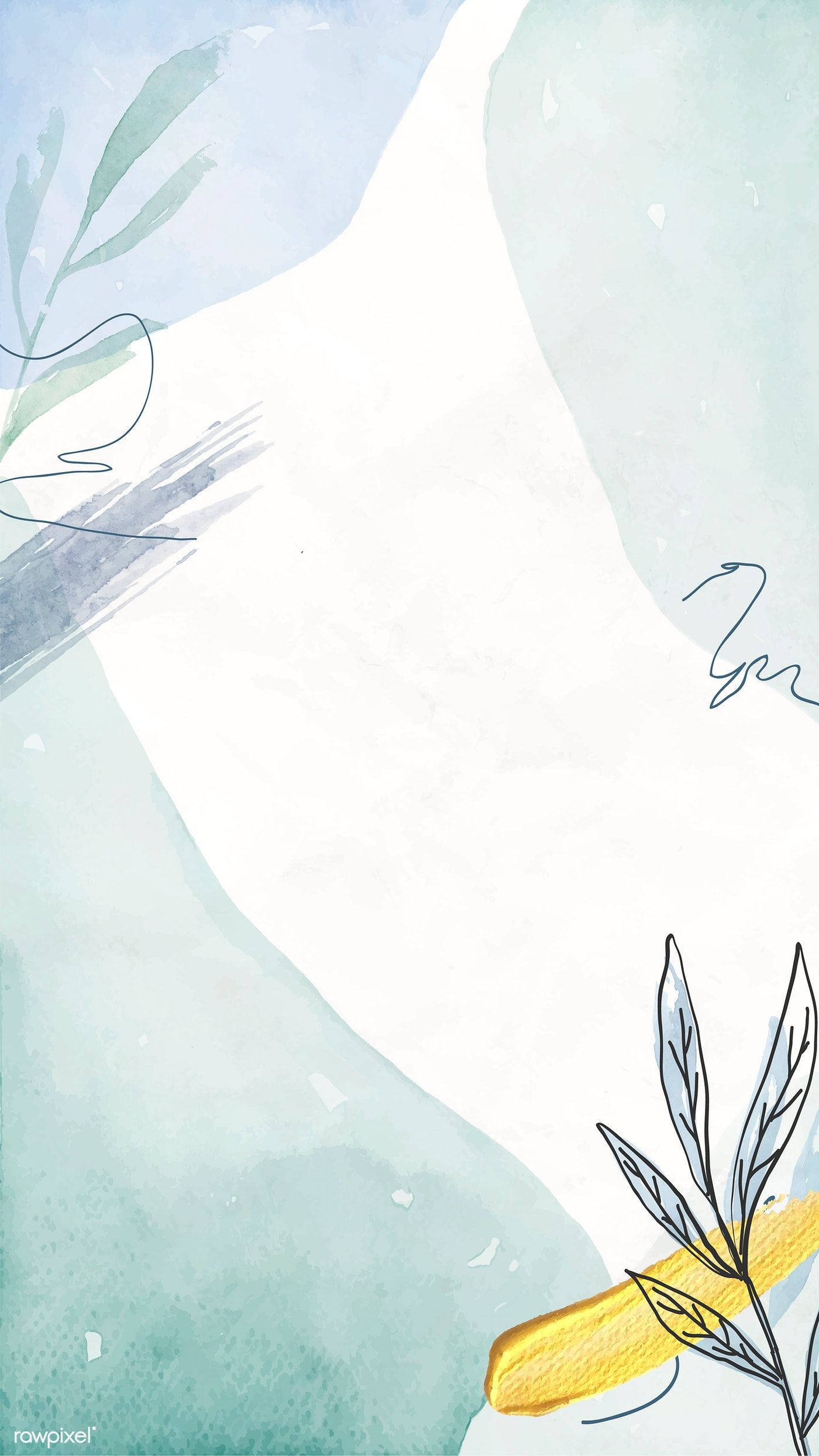 BÀI TẬP 5
- Không rõ ràng, không giải thích…
 Nhấn mạnh cảm xúc buồn, nuối tiếc vì mất mát một cái gì đó – một thứ rất mơ hồ, khó gọi thành tên
- Điệp từ
Gấp rãi ăn, 
gấp rãi nói, 
gấp rãi cười…
 Nhấn mạnh hành động khẩn trương, gấp gáp của nhân vật tôi khi phải chứng kiến bước đi vội vã của thời gian
- Điệp từ
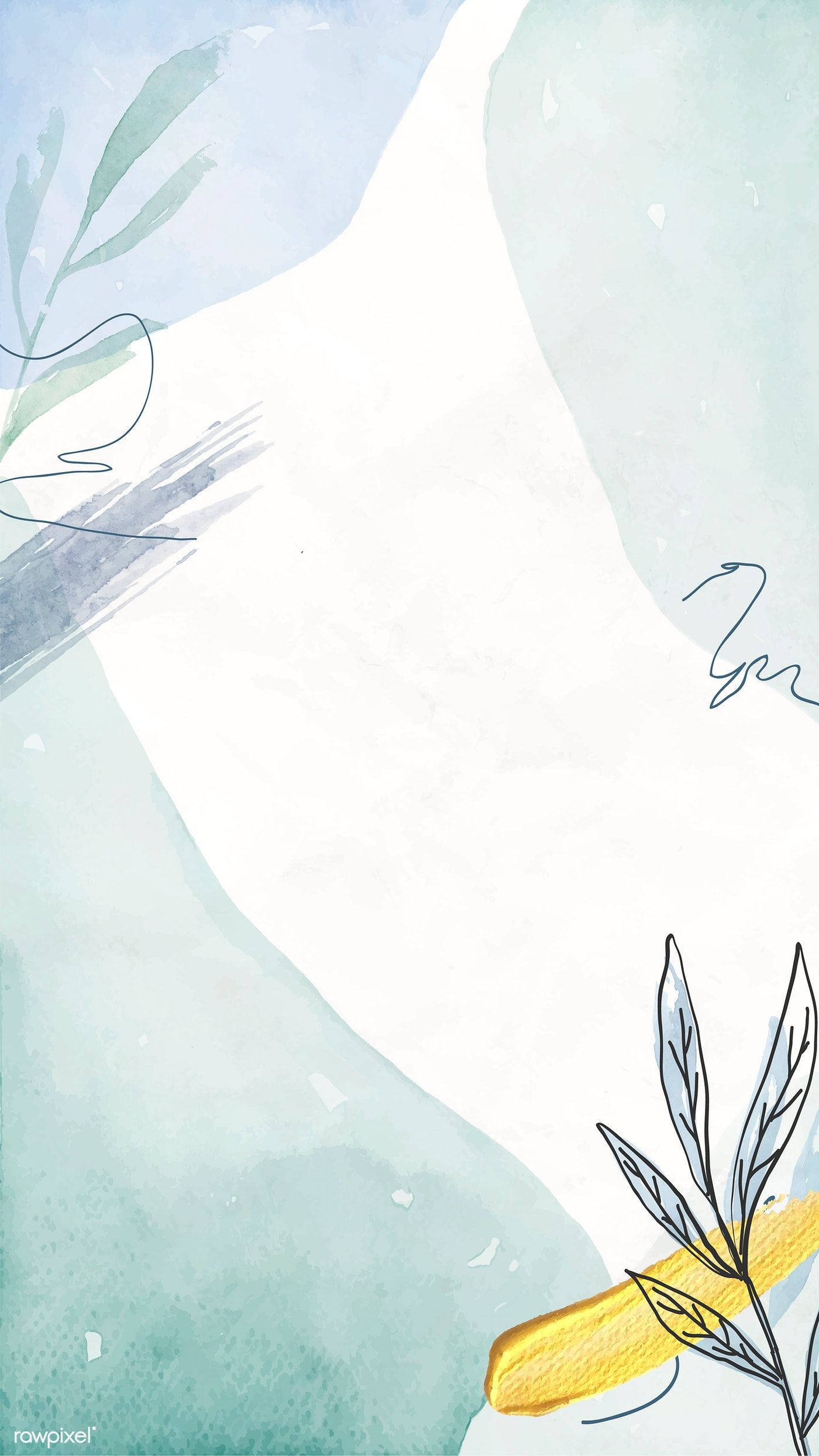 BÀI TẬP 5
 Giúp cho sự vật hiện lên sinh động, cụ thể, gợi hình, gợi cảm, làm nổi bật tính chất nhẹ nhàng, dịu êm, trong trẻo của âm thanh
- Như ai đó đứng đằng xa
- Như đang ngần ngại
- So sánh
 Biến gió chướng thành một con người có tâm lí, tính cách có phần nhút nhát, rụt rè. Qua đó người đọc cảm nhận được tình yêu của nhà văn đối với gió chướng
- Nhân hóa
Thoảng và e dè, ngần ngại, nhớ
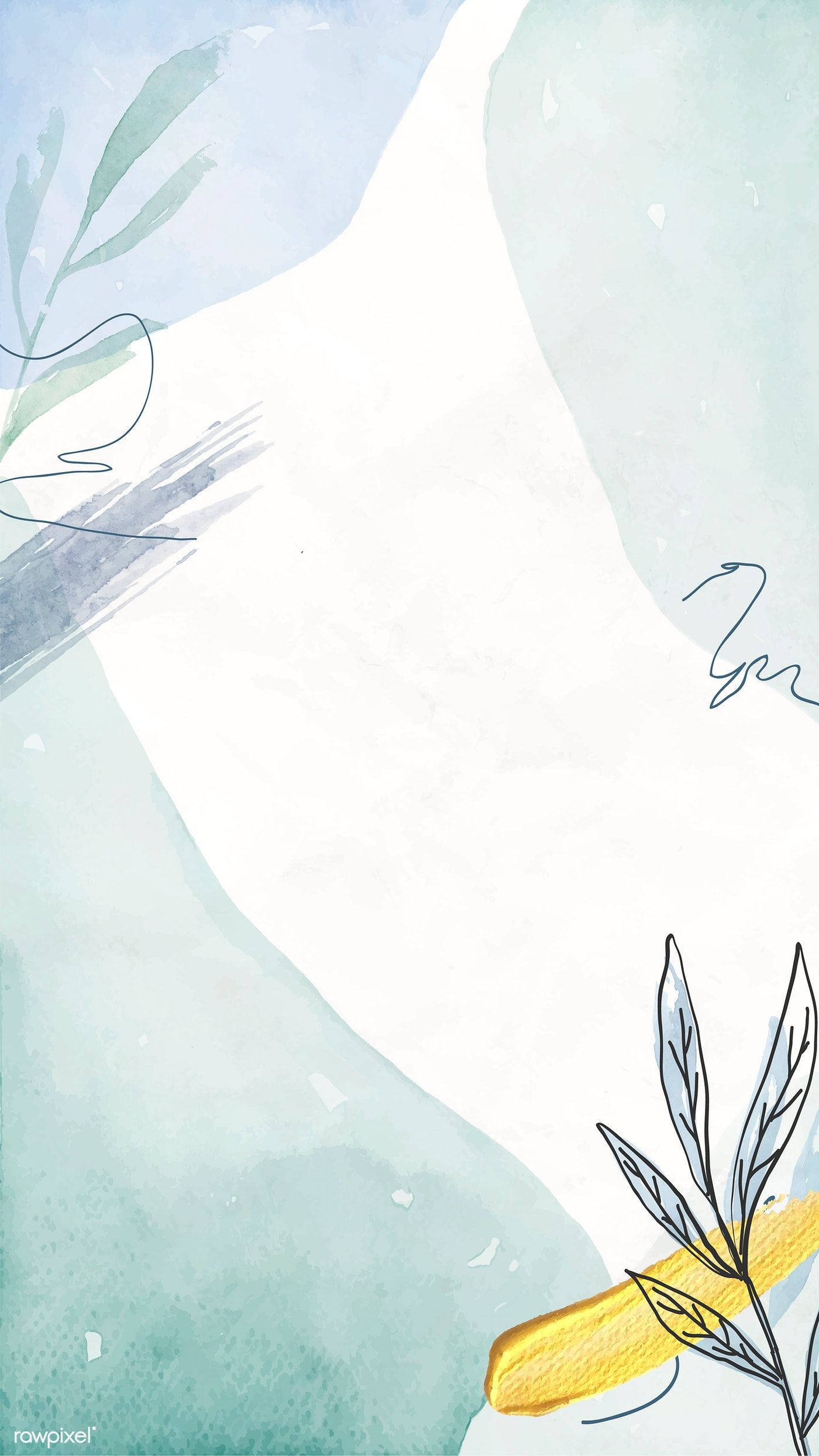 BÀI TẬP 6
- Hai câu văn đều sử dụng biện pháp nhân hóa: trời, nắng, gió, mây là thuộc về tự nhiên nhưng lại mang những đặc điểm, đặc tính của con người  những sự vật trong tự nhiên trở nên gần gũi sinh động và có hồn
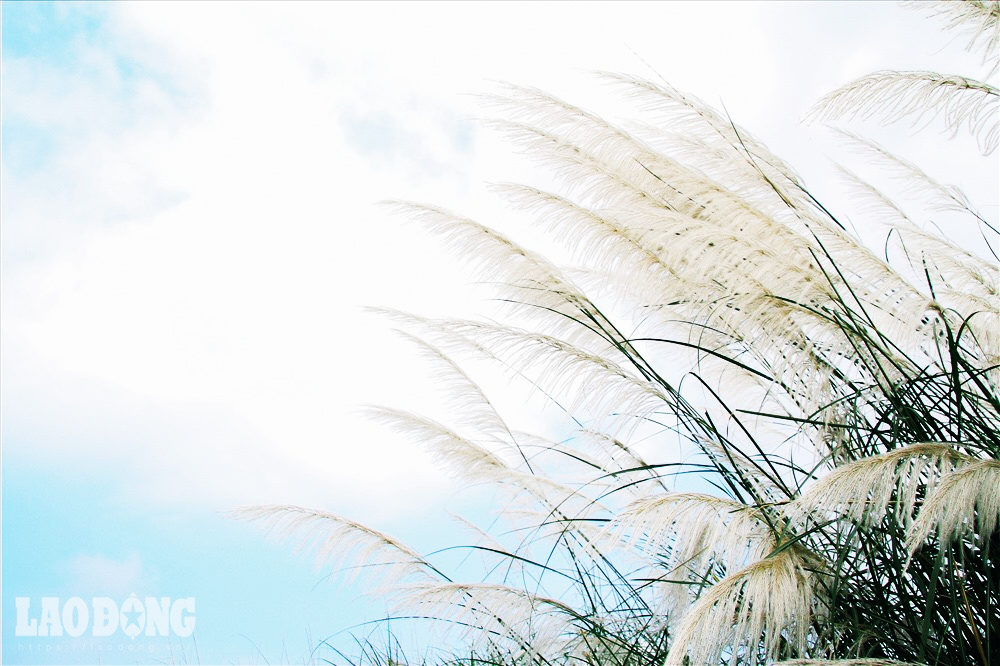 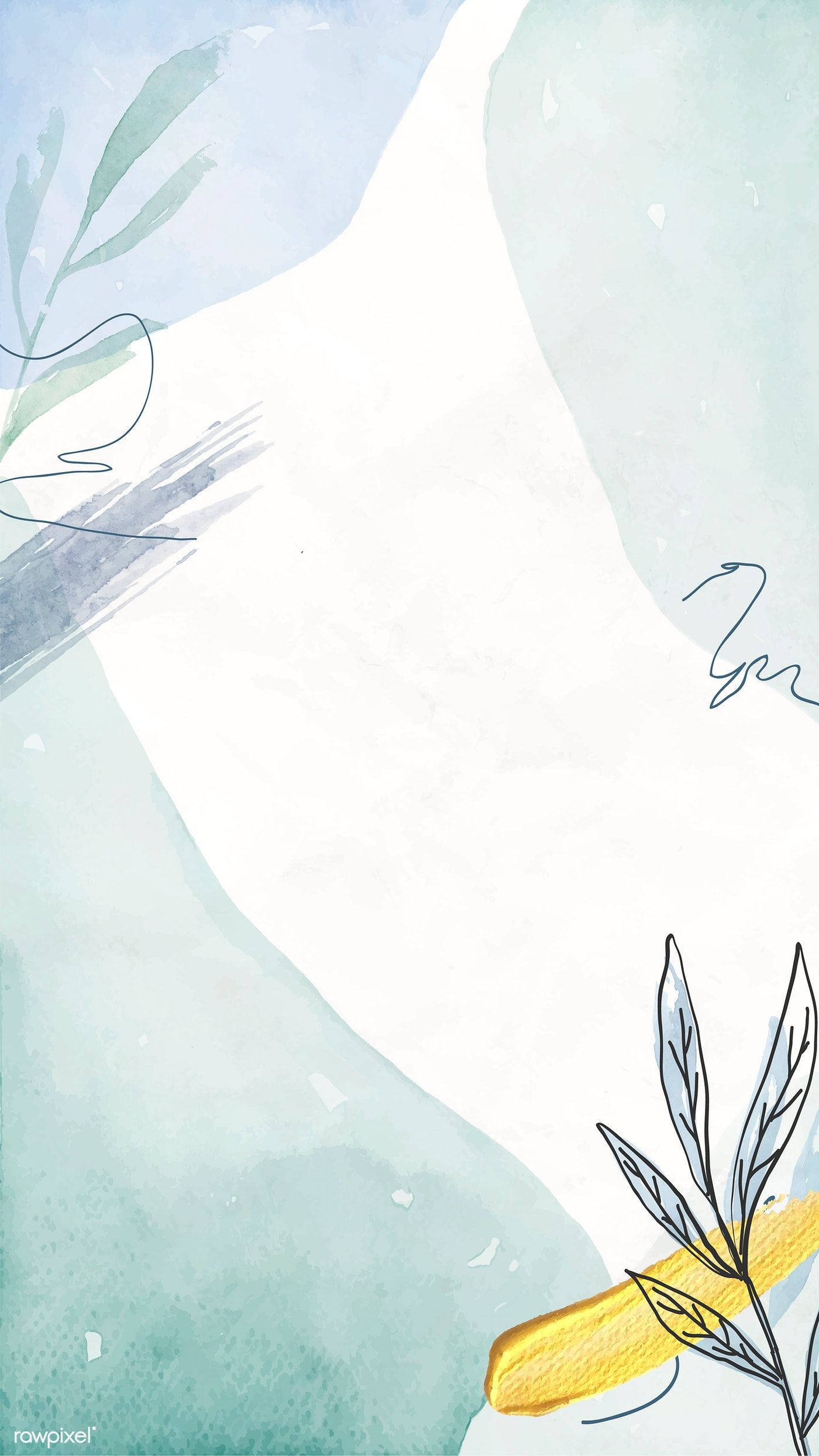 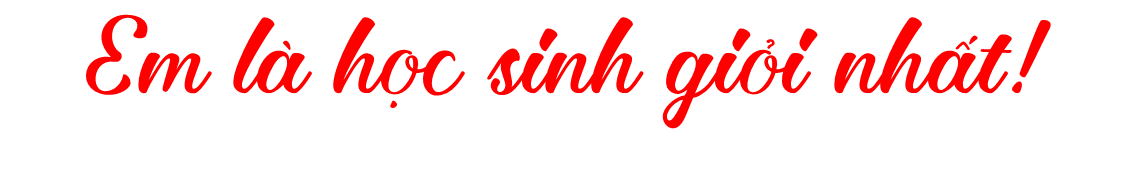 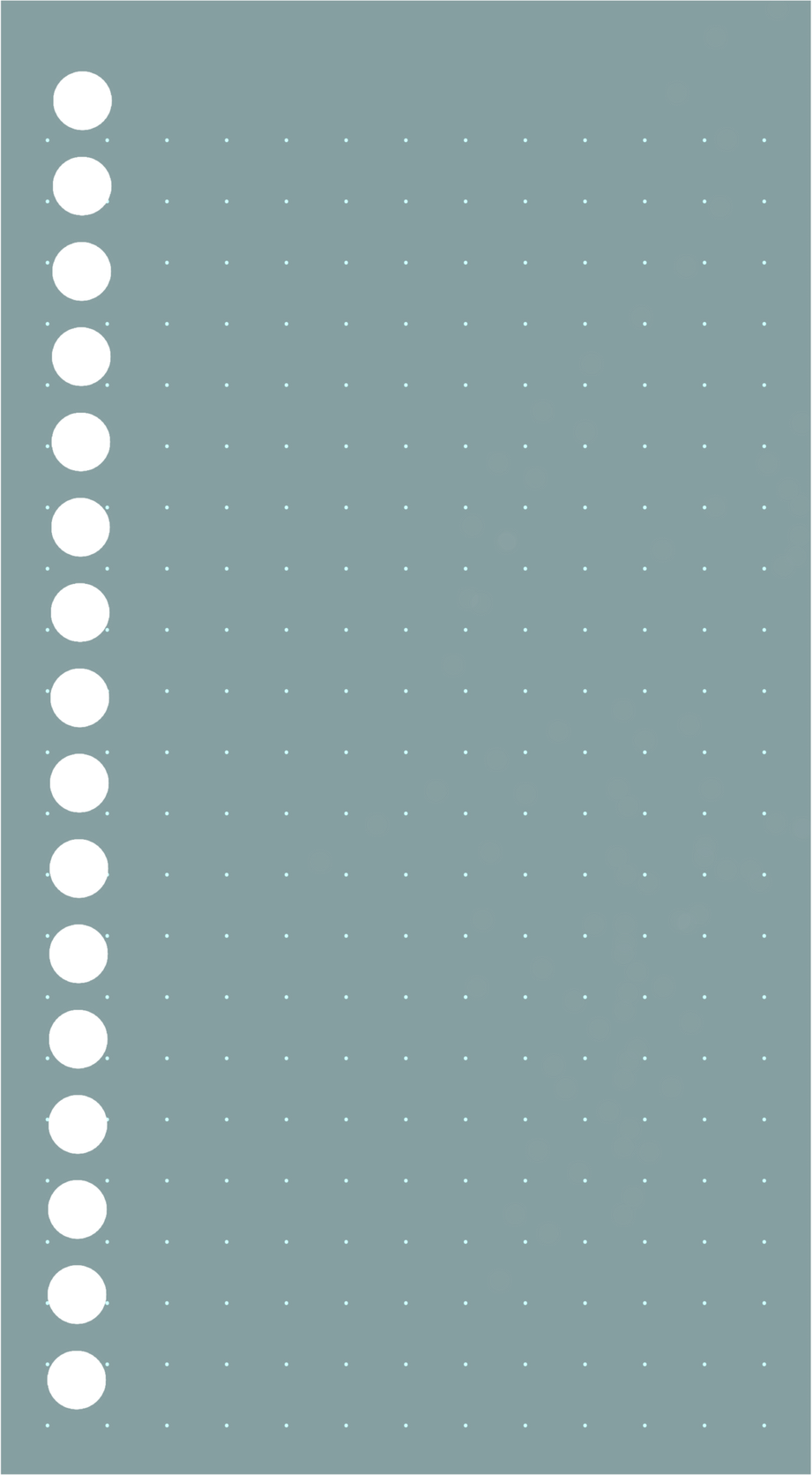 Đề bài: Viết đoạn văn khoảng 5-7 câu trình bày suy nghĩ của em về một món ăn quê hương, gắn liền với những kỉ niệm ấu thơ của em. Trong đoạn văn có sử dụng phù hợp các biện pháp tu từ đã học. Gạch chân dưới phép tu từ được sử dụng trong đoạn.